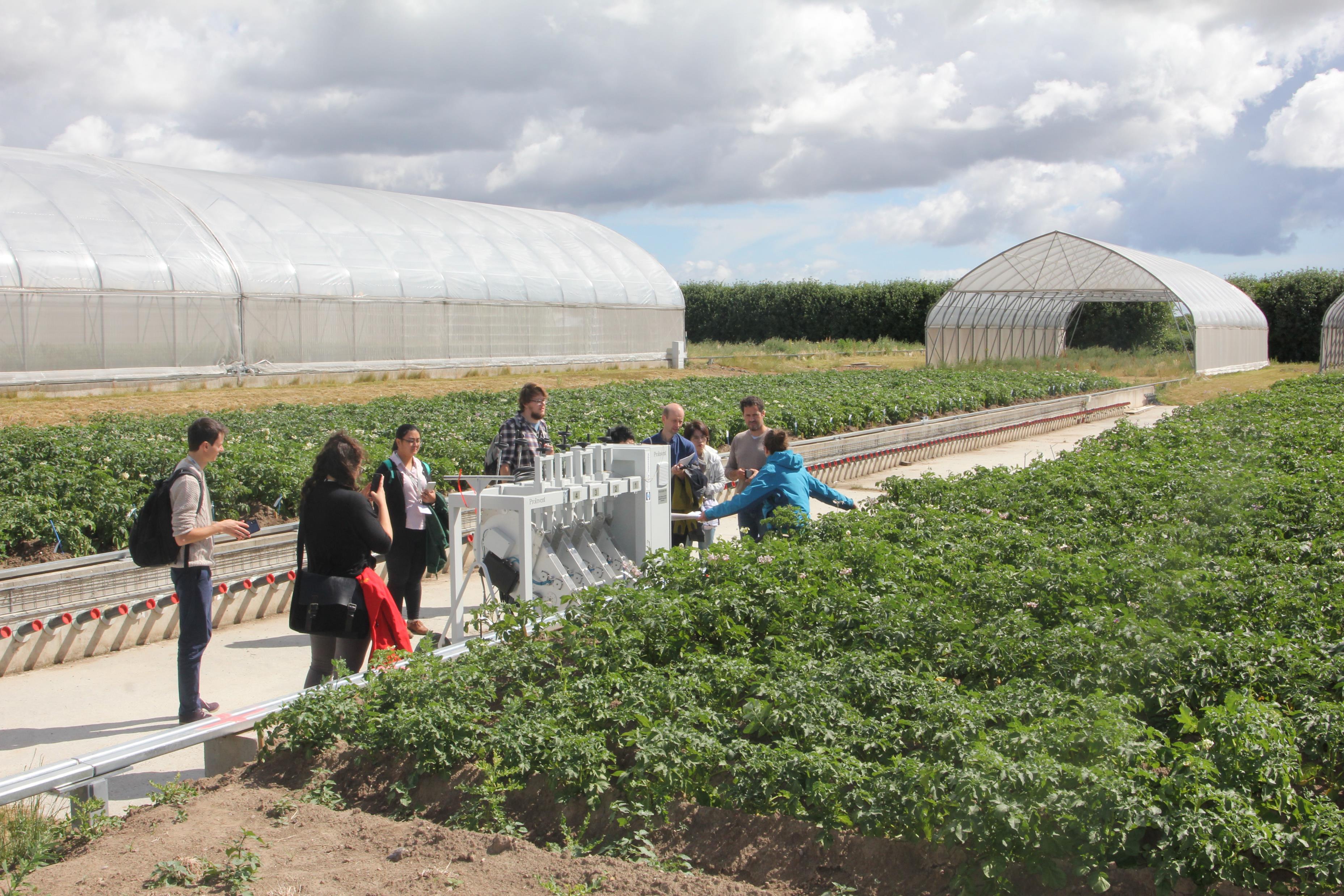 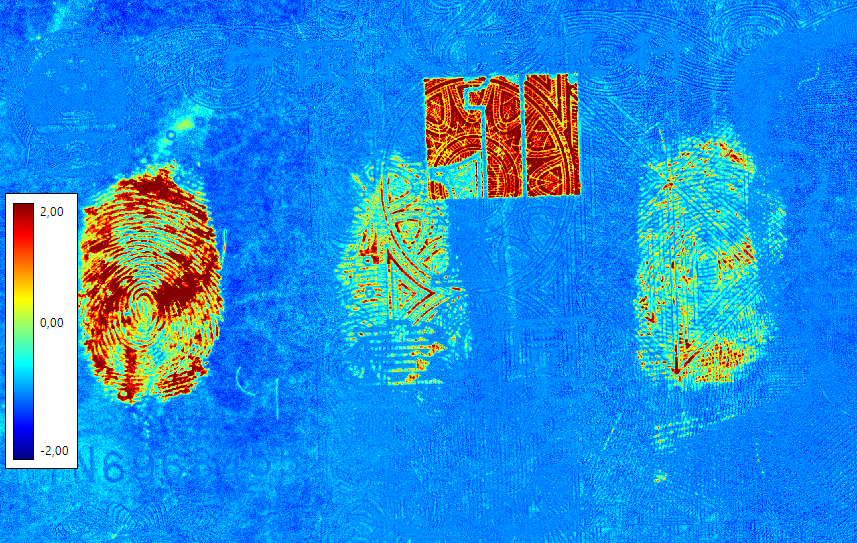 Videometer Blob Training2020
Videometer A/S
Horkaer 12B, 3. floor
DK-2730 Herlev, Denmark
www.videometer.com 
mail@videometer.com
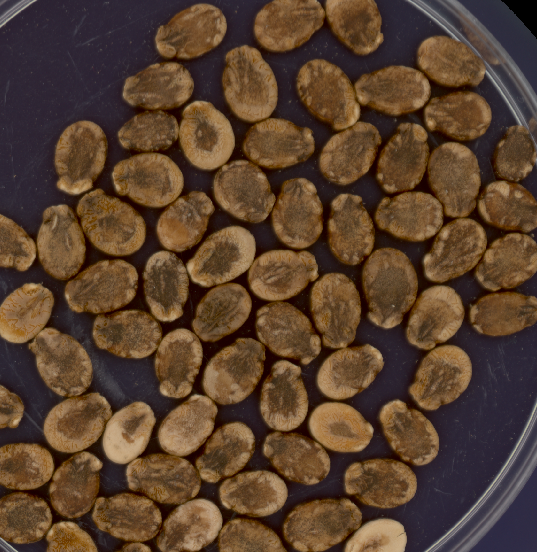 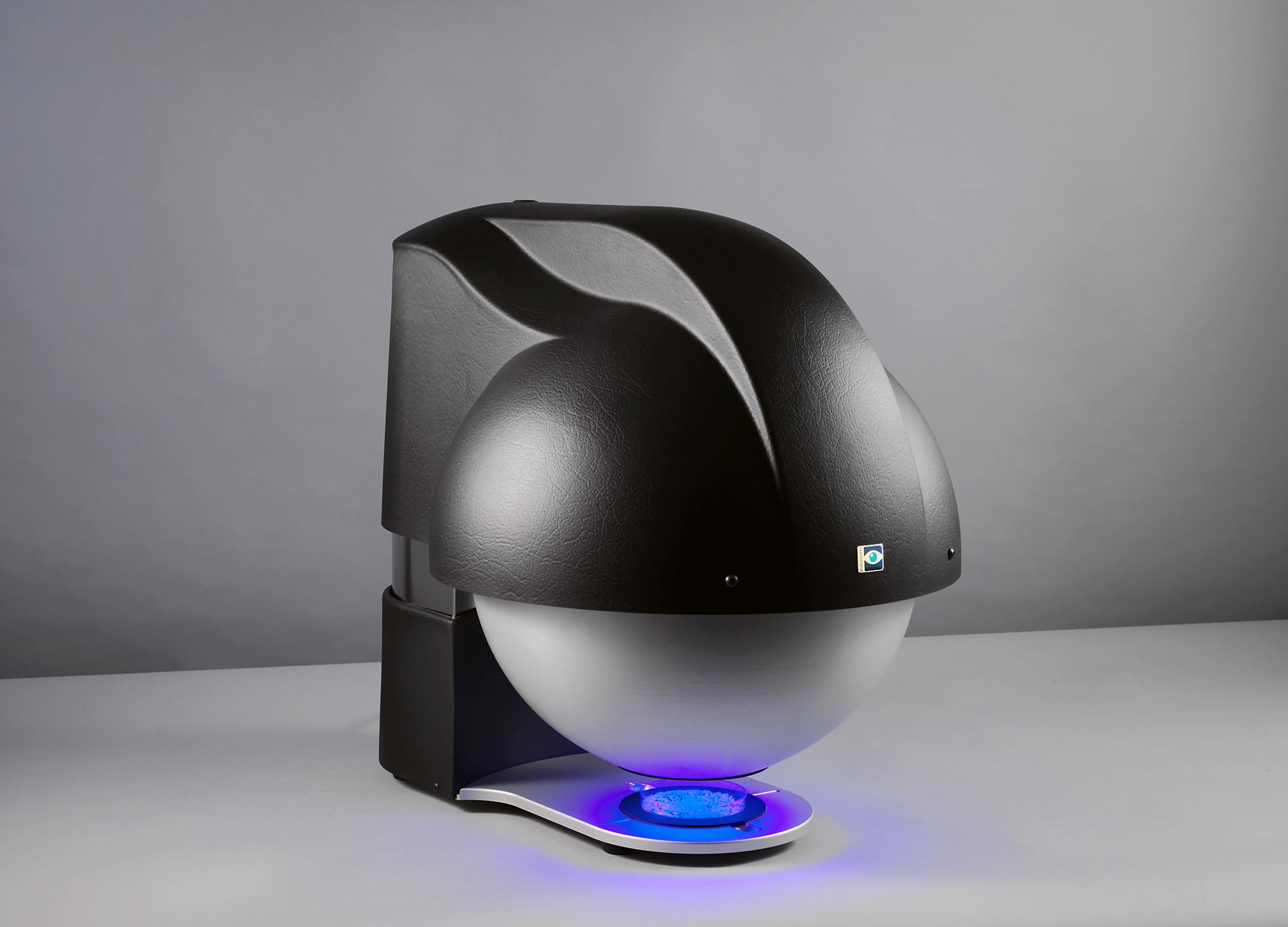 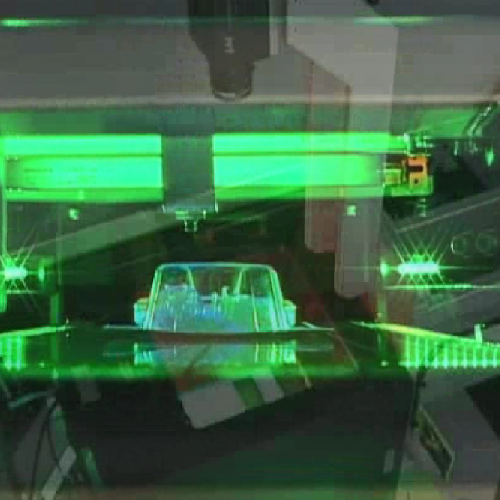 Blob Tool Seminar
How to create and manage blob collections in Blob tool
How to develop classifiers in Blob tool
How to develop classifiers in Classifier Design Tool (CDT)
How to set up your own blob features
How to make classifiers that runs on the Autofeeder – scanning of data on the Autofeeder, develop classifier and run the classifier on the Autofeeder.
Videometer Imaging Technology, www.videometer.com
2
Blob Tool & CDT workshop schedule
09:00-09:15		Welcome & Introduction
09:15-09:45		Short introduction to MSI transformations & segmentations for 			granular products – Powerpoint presentation
09:45-10:00		Break
10:00-11:00		Walk-through Blob Tool with tutorial and examples on maize &			barley
11:00-12:00		Walk-through Classifier Design Tool with tutorial and examples 			on pet-food & skinned barley
12:00-13:00		Lunch
3
Videometer Imaging Technology, www.videometer.com
Blob Tool & CDT workshop schedule
13:00-15:00		Hands-on work:
			1) Scanning samples with Autofeeder
			2) Make your own classifier for watermelon in Blob Tool
			3) Make your own classifier for moldy wheat in CDT
			4) Set up Autofeeder recipe & run classifier on Autofeeder
15:00-15:15		Break
15:15-16:30		Walk-through Blob feature tool-box with tutorial on the most 			important blob features.
16:30-17:00		Wrap up session with summary and next steps.
4
Videometer Imaging Technology, www.videometer.com
Blob Tool tutorial contents
Create blob collection from VideometerLab images
 Labelling of blobs
 Feature calculation & analysis
 Report-tool and export of blob features
 Generation of classifiers and applying classifiers on new blob collections.
Contents 
of classifiers and applying classifiers on new blob collections.
5
Videometer Imaging Technology, www.videometer.com
CDT tutorial contents
Structure of Classification Models
 Managing training & validation sets
 Navigating between blobs & blob feature statistics plot
 Introduction to logical rules and statistical rules
 Building hierarchical classification models
 Copying data between different classification models
Contents 
of classifiers and applying classifiers on new blob collections.
6
Videometer Imaging Technology, www.videometer.com